ΤΙ ΕΙΜΑΙ; 
ΦΡΟΥΤΑ ΚΑΙ ΛΑΧΑΝΙΚΑ
Τι ΕΙΜΑΙ;
ΠΑΤΗΣΕ ΜΕ ΤΗ ΣΕΙΡΑ ΤΟΥΣ ΑΡΙΘΜΟΥΣ
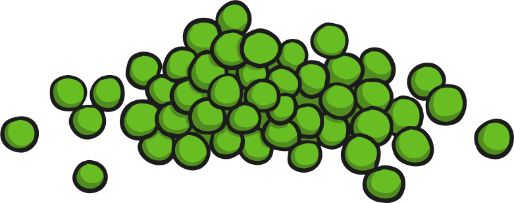 Είμαστε πολλά.
1
Είμαστε μικρά και στρόγγυλα.
2
Είμαστε πράσινα.
3
Είμαστε μπιζέλια!
ΑΠΑΝΤΗΣΗ
ΤΙ ΕΙΜΑΙ;
ΠΑΤΗΣΕ ΜΕ ΤΗ ΣΕΙΡΑ ΤΟΥΣ ΑΡΙΘΜΟΥΣ
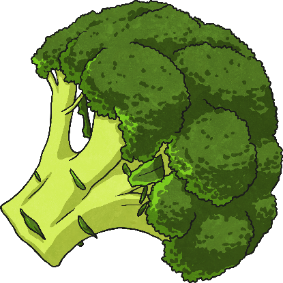 Είμαι πράσινο
1
βράζομαι.
2
Μοιάζω με μικρό δέντρο.
3
Είμαι μπρόκολο!
ΑΠΑΝΤΗΣΗ
ΤΙ ΕΙΜΑΙ;
ΠΑΤΗΣΕ ΜΕ ΤΗ ΣΕΙΡΑ ΤΟΥΣ ΑΡΙΘΜΟΥΣ
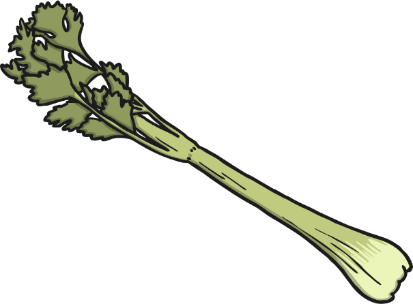 1
Έχω κλωνάρι.
Είμαι πράσινο.
2
Είμαι μυρωδάτο στη φασολάδα.
3
Είμαι σέλινο!
ΑΠΑΝΤΗΣΗ
ΤΙ ΕΙΜΑΙ;
ΠΑΤΗΣΕ ΜΕ ΤΗ ΣΕΙΡΑ ΤΟΥΣ ΑΡΙΘΜΟΥΣ
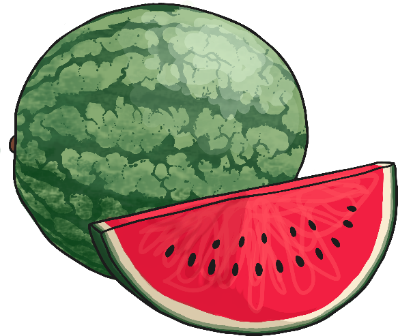 Είμαι μεγάλο και στρογγυλό.
1
Είμαι πράσινο απ’ έξω.
2
Είμαι κόκκινο από μέσα με πολλά κουκούτσια.
3
Είμαι καρπούζι!
ΑΠΑΝΤΗΣΗ
ΤΙ ΕΙΜΑΙ;
ΠΑΤΗΣΕ ΜΕ ΤΗ ΣΕΙΡΑ ΤΟΥΣ ΑΡΙΘΜΟΥΣ
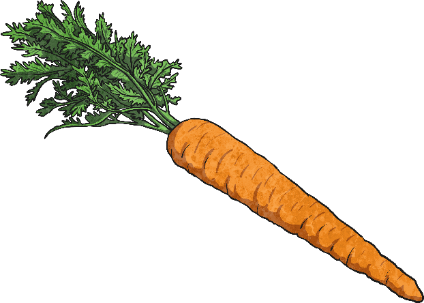 μεγαλώνω κάτω από την γη.
1
Είμαι τραγανό.
2
Είμαι πορτοκαλί.
3
Είμαι καρότο!
ΑΠΑΝΤΗΣΗ
ΤΙ ΕΙΜΑΙ;
ΠΑΤΗΣΕ ΜΕ ΤΗ ΣΕΙΡΑ ΤΟΥΣ ΑΡΙΘΜΟΥΣ
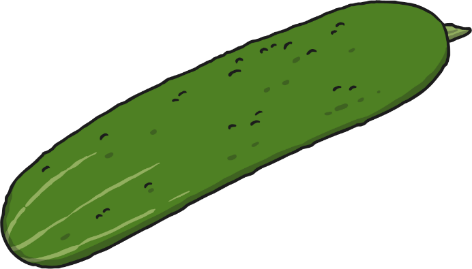 1
Με βάζουν στην χωριάτικη σαλάτα.
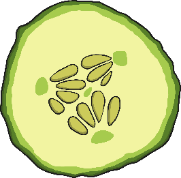 Είμαι τραγανό.
2
Είμαι μακρύ και πράσινο.
3
Είμαι αγγούρι!
ΑΠΑΝΤΗΣΗ
ΤΙ ΕΙΜΑΙ;
ΠΑΤΗΣΕ ΜΕ ΤΗ ΣΕΙΡΑ ΤΟΥΣ ΑΡΙΘΜΟΥΣ
Μεγαλώνω σε δέντρο.
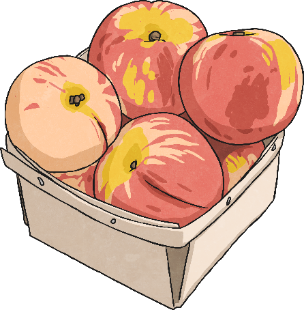 1
Έχω κουκούτσι.
2
Είμαι γλυκό.
3
Έχω χνούδι.
4
Είμαι ροδάκινο!
ΑΠΑΝΤΗΣΗ
ΤΙ ΕΙΜΑΙ;
ΠΑΤΗΣΕ ΜΕ ΤΗ ΣΕΙΡΑ ΤΟΥΣ ΑΡΙΘΜΟΥΣ
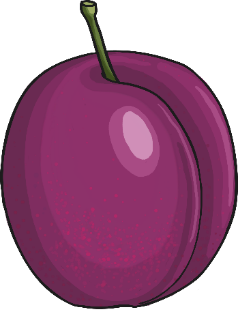 Μεγαλώνω σε δέντρο.
1
Είμαι μωβ.
2
Έχω κουκούτσι.
3
Είμαι γλυκόξινο.
4
Είμαι δαμάσκηνο!
ΑΠΑΝΤΗΣΗ
What Am I?
ΠΑΤΗΣΕ ΜΕ ΤΗ ΣΕΙΡΑ ΤΟΥΣ ΑΡΙΘΜΟΥΣ
Είμαι στρογγυλή και κόκκινη.
1
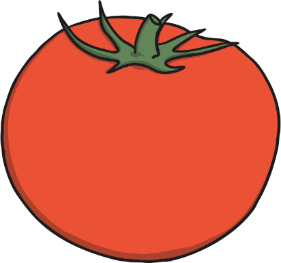 Έχω σπόρια.
2
Τρώγομαι και ωμή.
3
Γίνομαι σάλτσα.
4
Είμαι ντομάτα!
ΑΠΑΝΤΗΣΗ
Τι ΕΙΜΑΙ;
ΠΑΤΗΣΕ ΜΕ ΤΗ ΣΕΙΡΑ ΤΟΥΣ ΑΡΙΘΜΟΥΣ
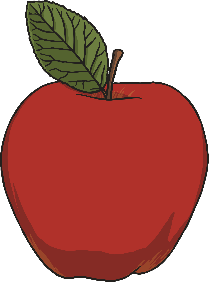 Είμαι στρόγγυλο.
1
Είμαι κόκκινο αλλά και πράσινο.
2
Γίνομαι ωραία γλυκιά πίτα.
3
Είμαι μήλο!
ΑΠΑΝΤΗΣΗ
ΤΙ ΕΙΜΑΙ;
ΠΑΤΗΣΕ ΜΕ ΤΗ ΣΕΙΡΑ ΤΟΥΣ ΑΡΙΘΜΟΥΣ
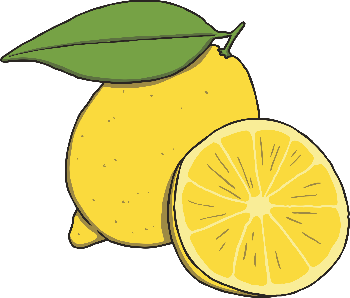 Είμαι ξινό.
1
Μεγαλώνω σε δέντρο.
2
Είμαι κίτρινο.
3
Είμαι λεμόνι!
ΑΠΑΝΤΗΣΗ
ΤΙ ΕΙΜΑΙ;
ΠΑΤΗΣΕ ΜΕ ΤΗ ΣΕΙΡΑ ΤΟΥΣ ΑΡΙΘΜΟΥΣ
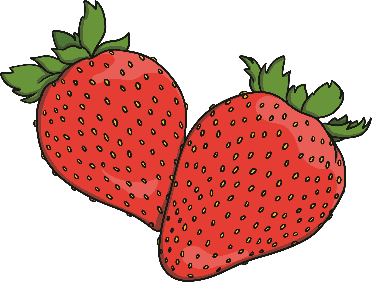 Είμαι γλυκιά.
1
Είμαι κόκκινη.
2
Γίνομαι ωραία μαρμελάδα.
3
Είμαι φράουλα!
ΑΠΑΝΤΗΣΗ
ΤΙ ΕΙΜΑΙ;
ΠΑΤΗΣΕ ΜΕ ΤΗ ΣΕΙΡΑ ΤΟΥΣ ΑΡΙΘΜΟΥΣ
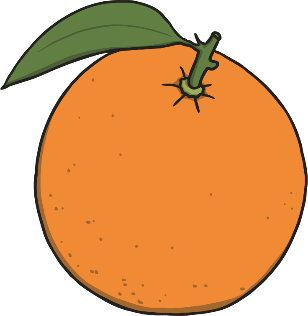 Είμαι στρόγγυλο και πορτοκαλί.
1
ξεφλουδίζομαι.
2
Γίνομαι και χυμός.
3
Είμαι πορτοκάλι!
ΑΠΑΝΤΗΣΗ
ΤΙ ΕΙΜΑΙ;
ΠΑΤΗΣΕ ΜΕ ΤΗ ΣΕΙΡΑ ΤΟΥΣ ΑΡΙΘΜΟΥΣ
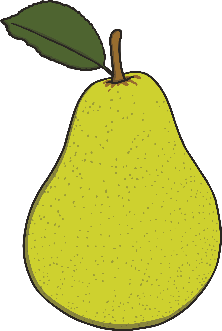 Μεγαλώνω σε δέντρο.
1
Χωράω στο χέρι σου.
2
Είμαι πρασινο.
3
Είμαι αχλάδι!
ΑΠΑΝΤΗΣΗ
ΤΙ ΕΙΜΑΙ;
ΠΑΤΗΣΕ ΜΕ ΤΗ ΣΕΙΡΑ ΤΟΥΣ ΑΡΙΘΜΟΥΣ
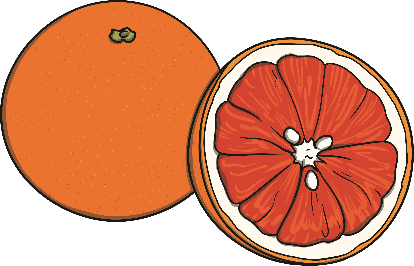 Είμαι λίγο στρογγυλό και ξινό.
1
Είμαι κόκκινο από μέσα.
2
Γίνομαι χυμός.
3
Είμαι σαγκουίνι!
ΑΠΑΝΤΗΣΗ
ΤΙ ΕΙΜΑΙ;
ΠΑΤΗΣΕ ΜΕ ΤΗ ΣΕΙΡΑ ΤΟΥΣ ΑΡΙΘΜΟΥΣ
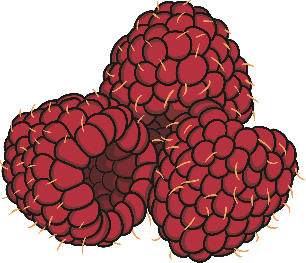 Είμαι μικρό.
1
Είμαι γλυκό.
2
Είμαι κόκκινο ή μαύρο.
3
Είμαι μούρο!
ΑΠΑΝΤΗΣΗ
ΤΙ ΕΙΜΑΙ;
ΠΑΤΗΣΕ ΜΕ ΤΗ ΣΕΙΡΑ ΤΟΥΣ ΑΡΙΘΜΟΥΣ
Είμαι ξινό.
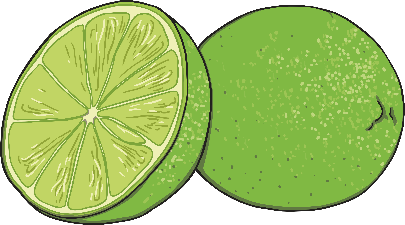 1
Είμαι πράσινο.
2
Μοιάζω με το λεμόνι.
3
Είμαι λάιμ!
ΑΠΑΝΤΗΣΗ
ΤΙ ΕΙΜΑΙ;
ΠΑΤΗΣΕ ΜΕ ΤΗ ΣΕΙΡΑ ΤΟΥΣ ΑΡΙΘΜΟΥΣ
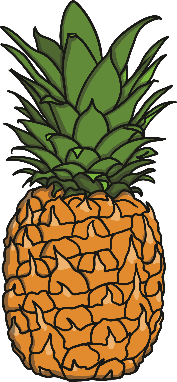 Είμαι εξωτικός.
1
Είμαι κίτρινος από μέσα και γλυκός.
2
Κόβομαι σε στρογγυλά κομμάτια.
3
Είμαι ανανάς!
ΑΠΑΝΤΗΣΗ
ΤΙ ΕΙΜΑΙ;
ΠΑΤΗΣΕ ΜΕ ΤΗ ΣΕΙΡΑ ΤΟΥΣ ΑΡΙΘΜΟΥΣ
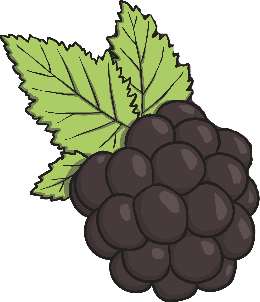 Είμαι μαύρο ή άσπρο.
1
Μεγαλώνω στην κληματαριά.
2
Γίνομαι κρασί.
3
Είμαι σταφύλι!
ΑΠΑΝΤΗΣΗ
ΤΙ ΕΙΜΑΙ;
ΠΑΤΗΣΕ ΜΕ ΤΗ ΣΕΙΡΑ ΤΟΥΣ ΑΡΙΘΜΟΥΣ
Μεγαλώνω κάτω από την γη.
1
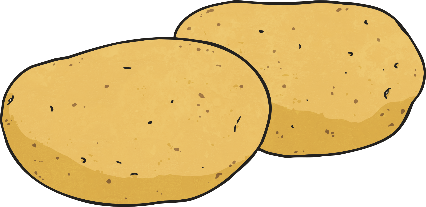 Είμαι καφέ.
2
Είμαι πολύ νόστιμη τηγανητή!
3
Είμαι πατάτα!
ΑΠΑΝΤΗΣΗ
ΤΙ ΕΙΜΑΙ;
ΠΑΤΗΣΕ ΜΕ ΤΗ ΣΕΙΡΑ ΤΟΥΣ ΑΡΙΘΜΟΥΣ
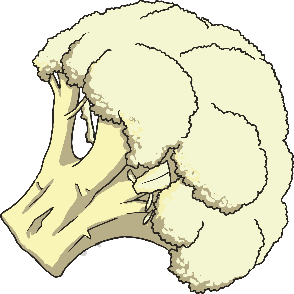 Είμαι άσπρο.
1
Χρειάζομαι βράσιμο.
2
Μοιάζω με δεντράκι.
3
Είμαι κουνουπίδι!
ΑΠΑΝΤΗΣΗ
ΤΙ ΕΙΜΑΙ;
ΠΑΤΗΣΕ ΜΕ ΤΗ ΣΕΙΡΑ ΤΟΥΣ ΑΡΙΘΜΟΥΣ
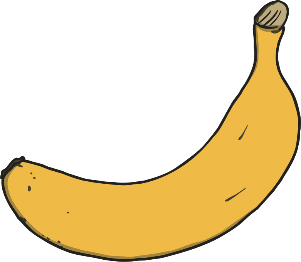 Είμαι πολύ γλυκιά.
1
Έχω κίτρινη φλούδα.
2
Είμαι άσπρη από μέσα.
3
Είμαι μπανάνα!
ΑΠΑΝΤΗΣΗ